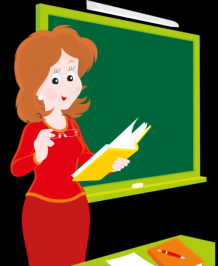 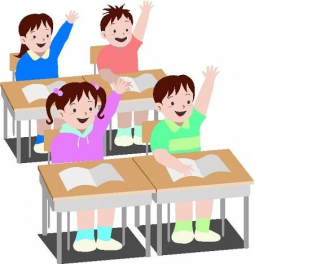 «Четвёртое лишнее»
2
1.Много крыш.., бородач.., помощ.., играть туш..
2. Мешоч..к,  цветоч..к, карандаш..к, горош..к
3. Разно…чик,  сма…чик, изво…чик, прика…чик
4. Буфет…ица, груз…ик,  прессов…ик, объезд…ик
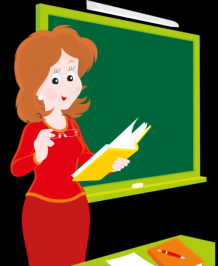 Семнадцатое мартаКлассная работа
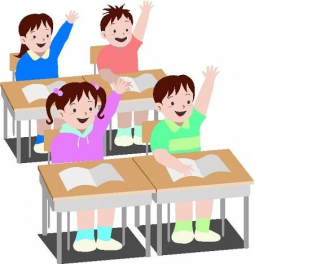 4
–Недотёпа! – возмущённо сказала мама.
– Непоседа, – добавил отец.
– Умница! – как всегда постаралась примирить всех   бабушка.
5
– Ты , Игорь, недотёпа! – возмущённо сказала мама.
– И ужасный непоседа,  – добавил отец.
– Он  умница!  – как всегда постаралась примирить всех   бабушка.
Изучаем новую тему…
6
В русском языке есть ряд существительных на –а, –я, которые могут называть как лиц женского пола, так и лиц мужского пола. Такие слова являются существительными общего рода.
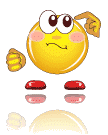 7
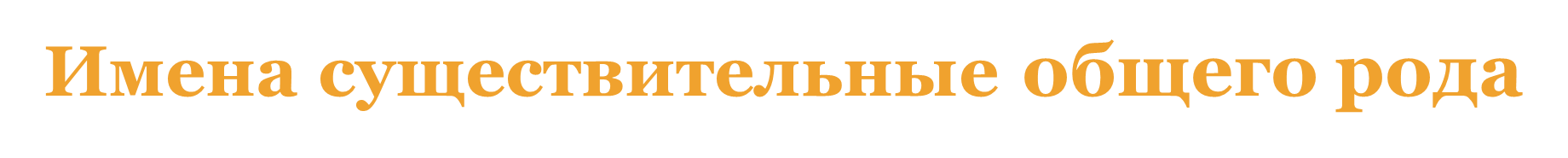 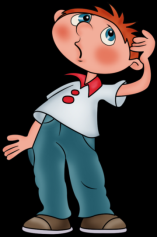 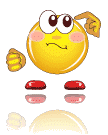 Изучаем новую тему…
8
Ужасная неряха              ужасный неряха
Прилагательные с существительными общего рода согласуются и в женском, и в мужском роде.
 Существительные общего рода имеют оценочное значение, эмоциональную окраску: положительную (умница), чаще отрицательную характеристику (неумейка).
Словарная работа
9
грубый, невоспитанный человек.
малообразованный, малосведущий человек.
невежа
невежда
слова, близкие по написанию,
 звучанию и произношению,
 но различные по лексическому значению
                    называются ПАРОНИМАМИ.
10
Задание: Соотнесите иллюстрации со словами-существительными общего рода.
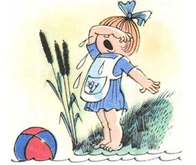 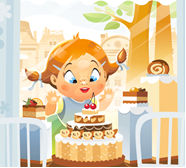 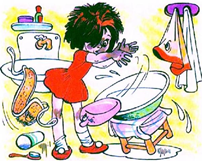 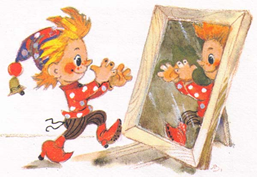 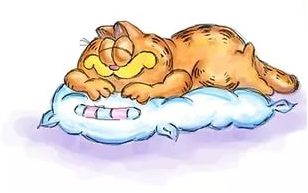 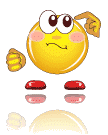 Рефлексия…
11
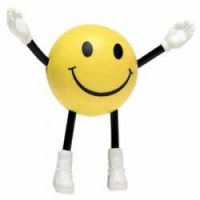 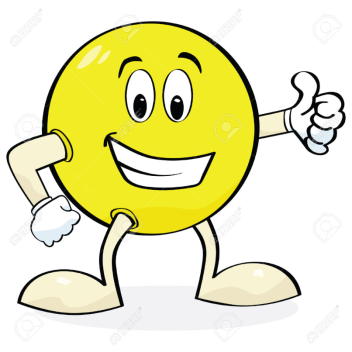 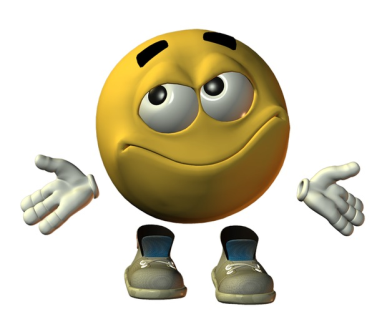 Домашнее задание:
12
1 уровень («обязательный») – §22, упр.178
2 уровень («творческий») – написать рассказ, используя имена существительные общего рода (по желанию).
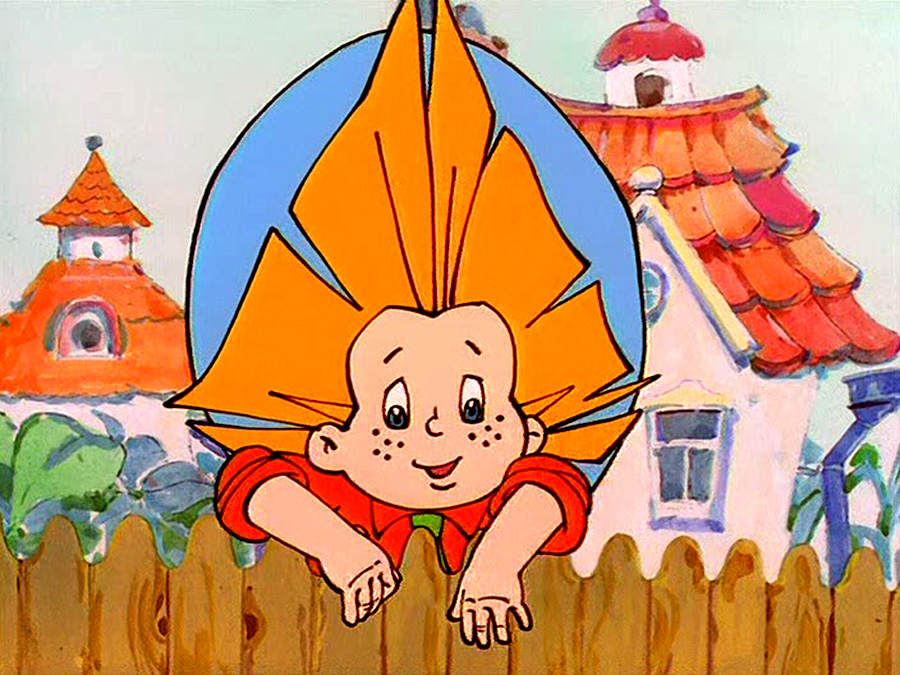 Спасибо за урок!!!
13